DATA 2022
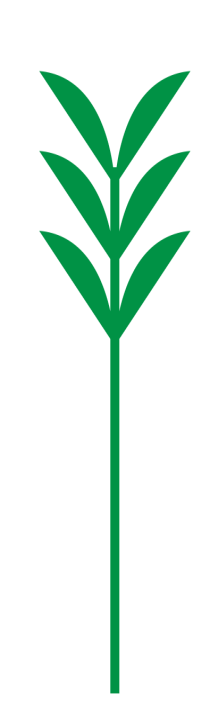 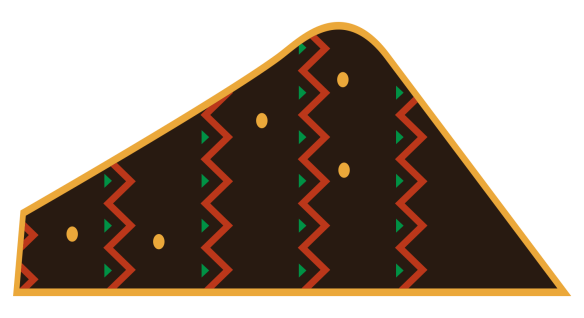